SOUTH CHINA SEAAND ONE BELT ONE ROAD INITIATIVE:HOW TO LINK THEM
Amb. Dr. Nguyen Ngoc Truong,
President,
Center for Strategic Studies
and International Development, Viet Nam
“Actually there is no way, go person many,also then became road” (Lu Xun)
Maritime Silk Road
President Xi proposes a “New Silk Road”at Nazarbayev University (Kazakhstan)
ONE BELT, ONE ROAD
PM Li Keqiang visits Piraeus Port (Greece) in 2015
Statue of “Paracel Team”on Ly Son Island
Two Corridors, One Economic Belt(Vietnam – China)
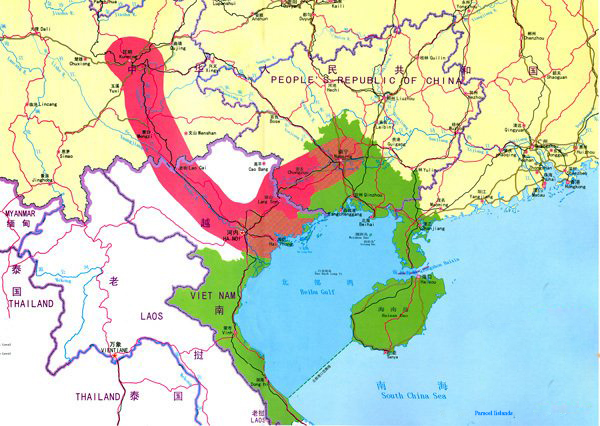 Two Corridors, One Economic Belt (Vietnam – China)
Mong Cai Border Gate with China
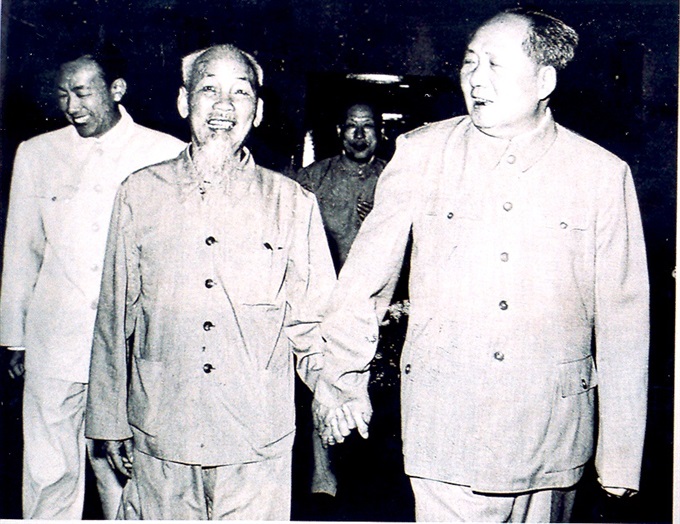 In September 2016, two countries agreed to conduct connection feasibility studies of OBOR and “Two Corridors, One Economic Belt”.